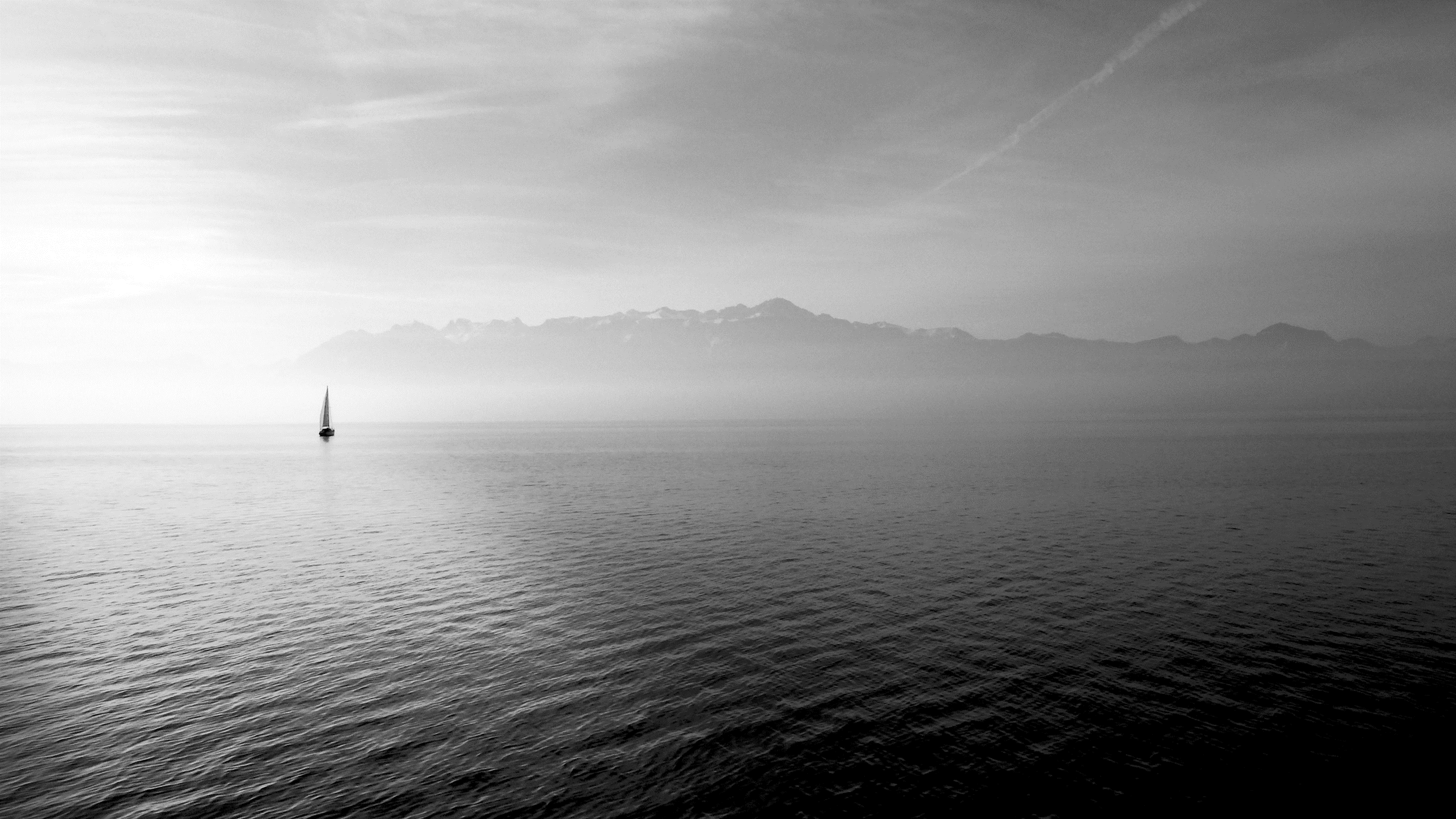 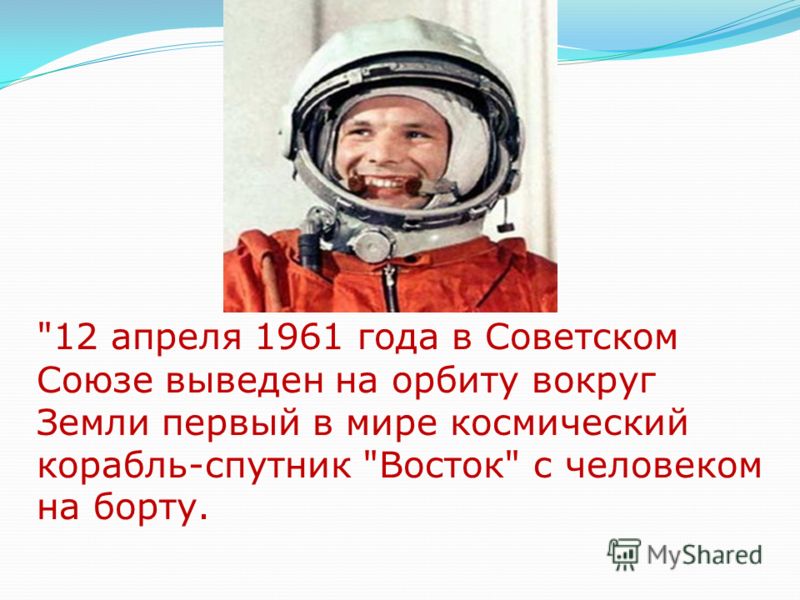 Annual work report template
DEPARTMENT SPEAKER NAME
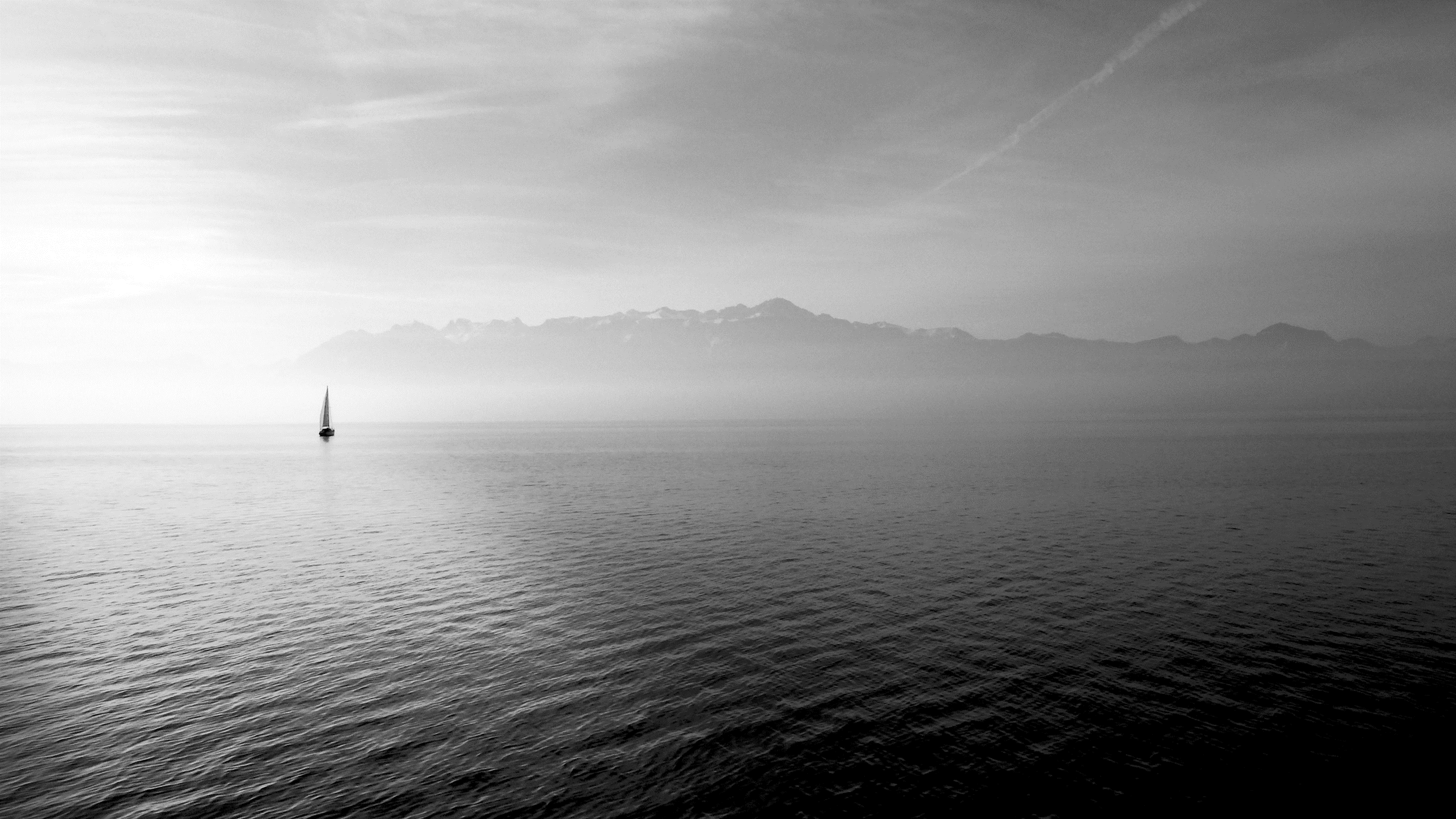 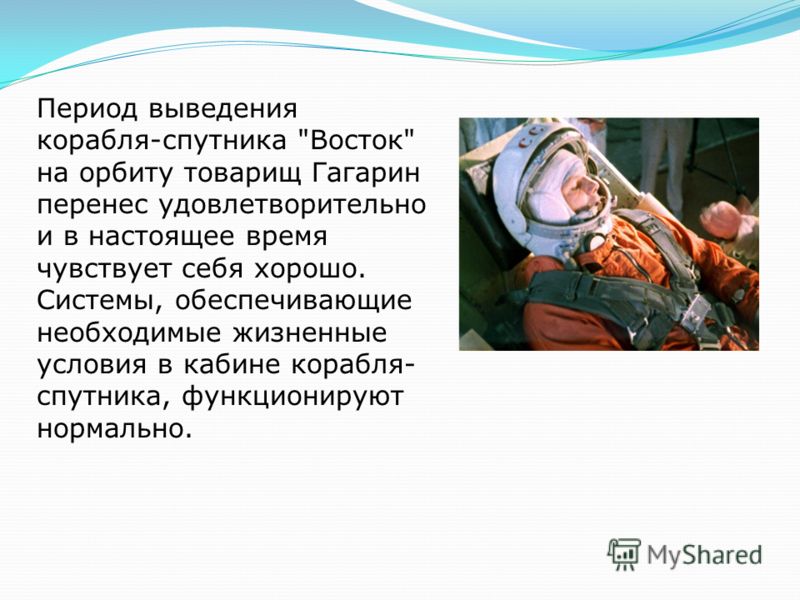 CONTENT
1. Add your title
2. Add your title
3. Add your title
4. Add your title
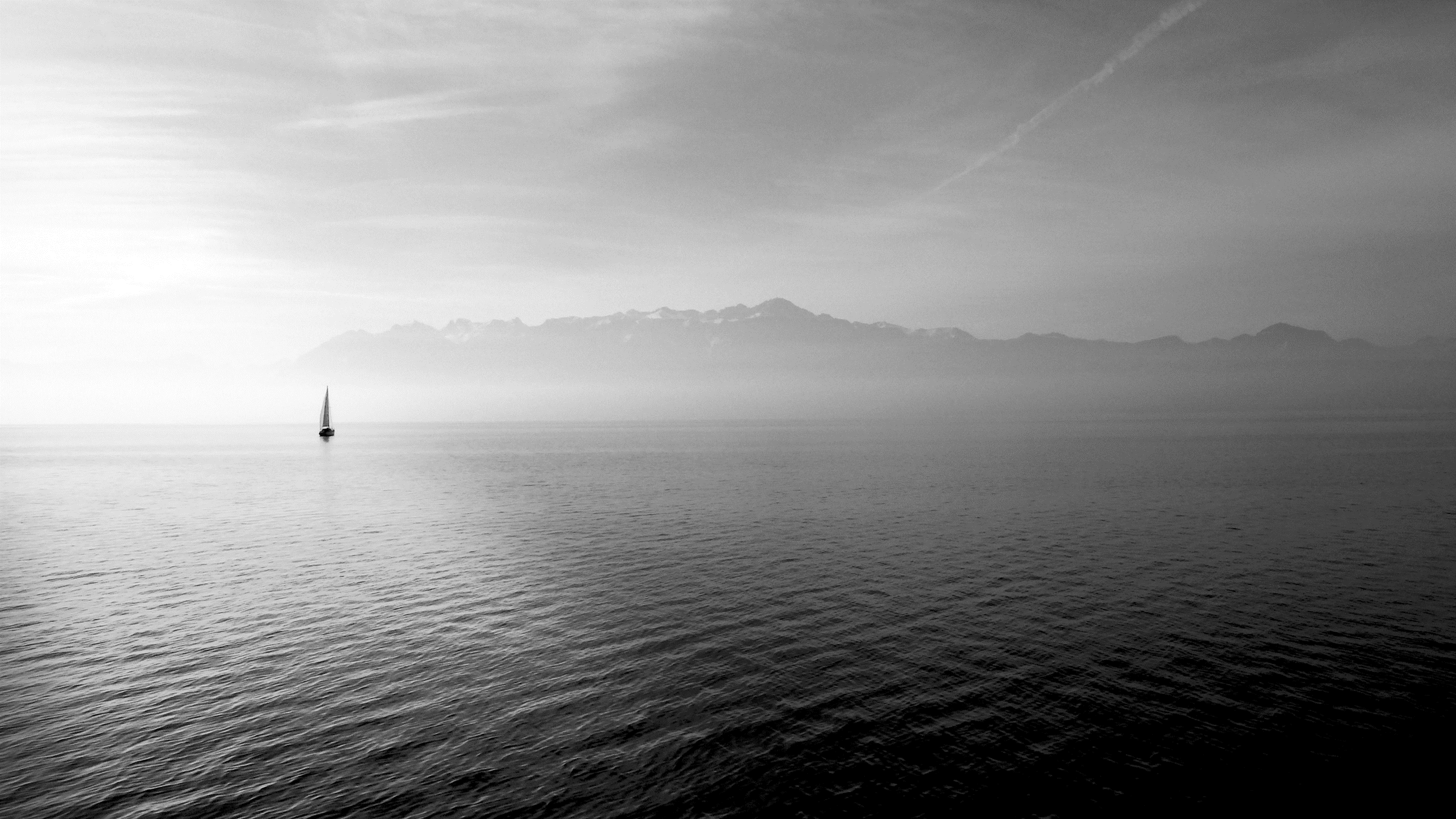 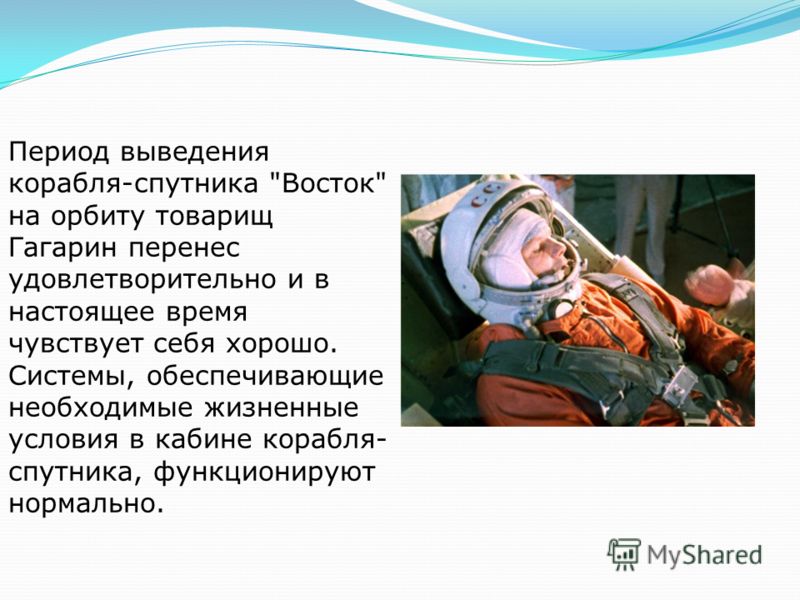 Part One
Add your title
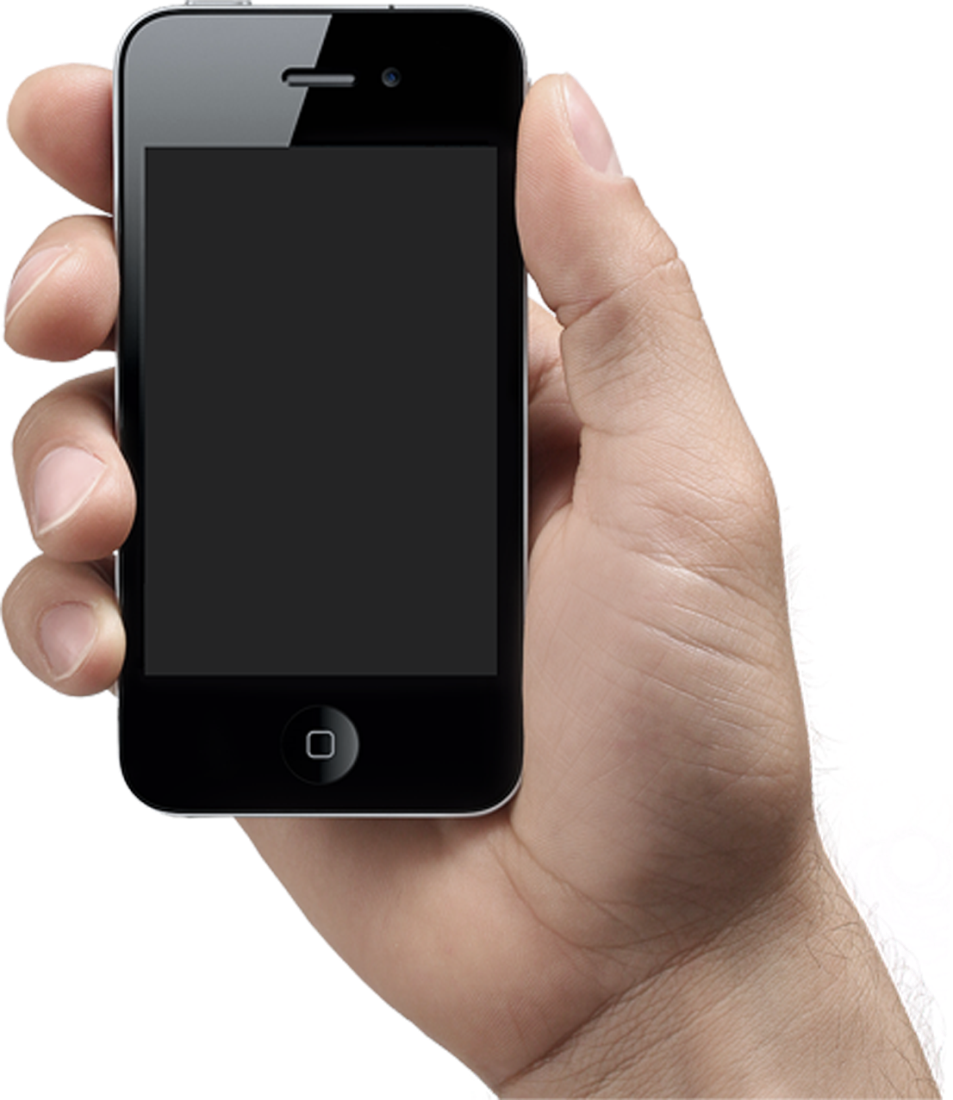 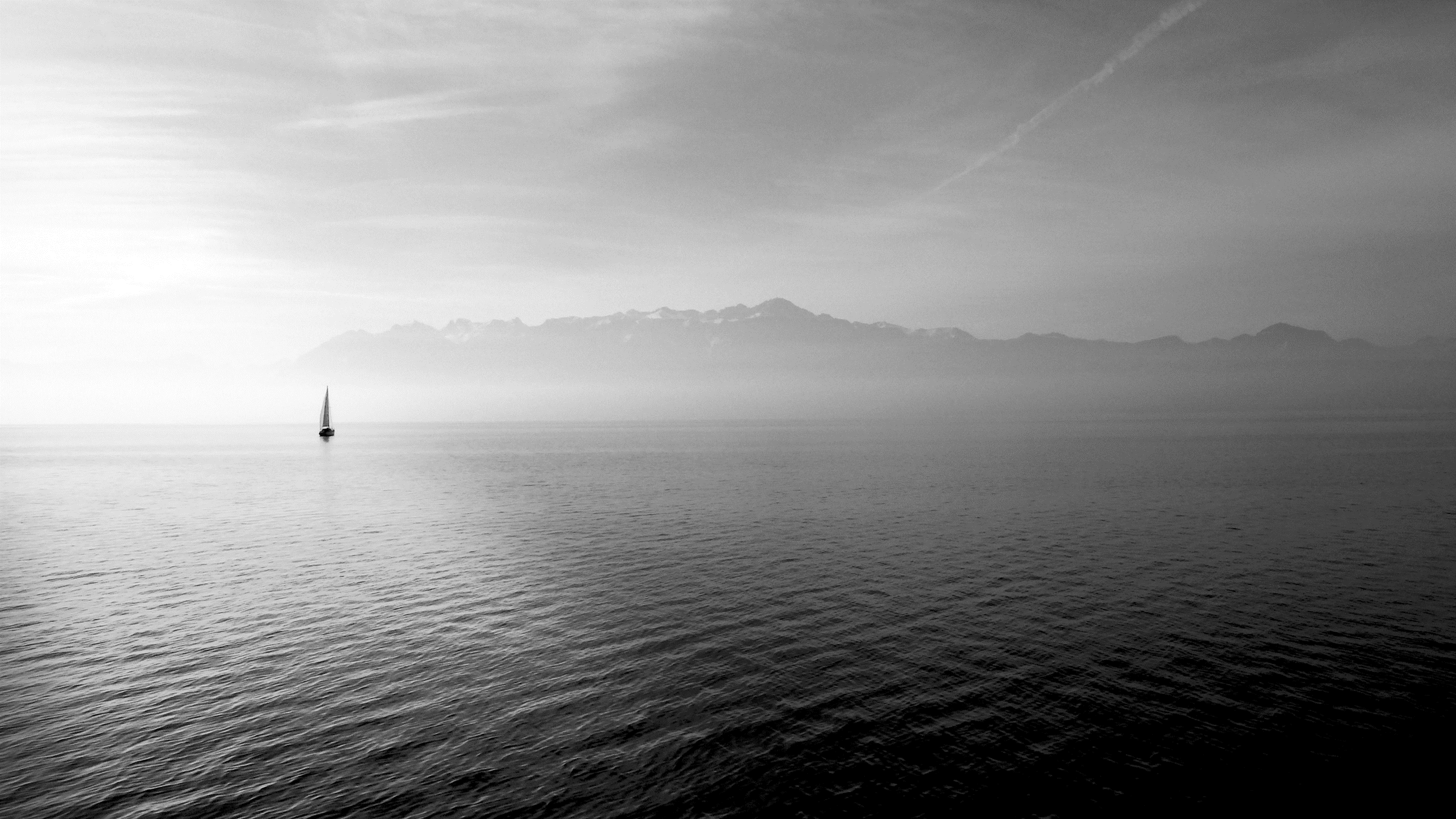 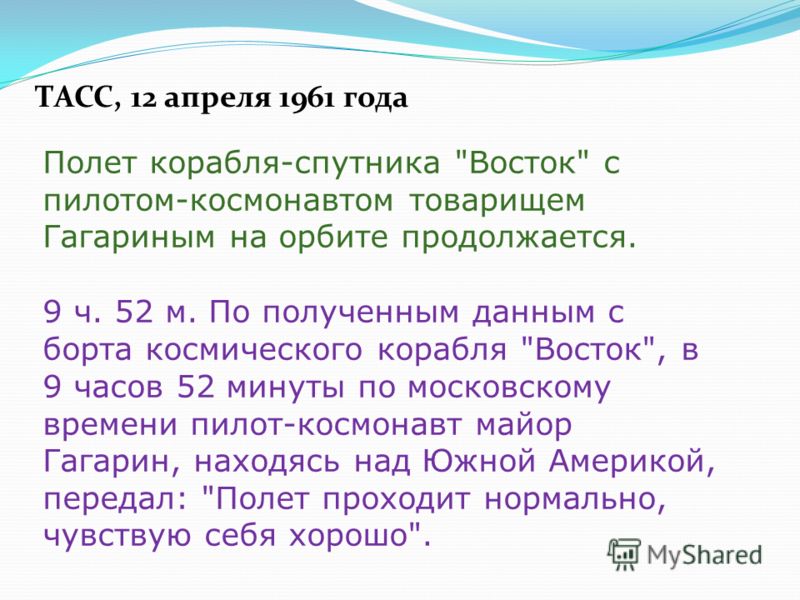 A BUSINESS PLAN
Click here to add a title
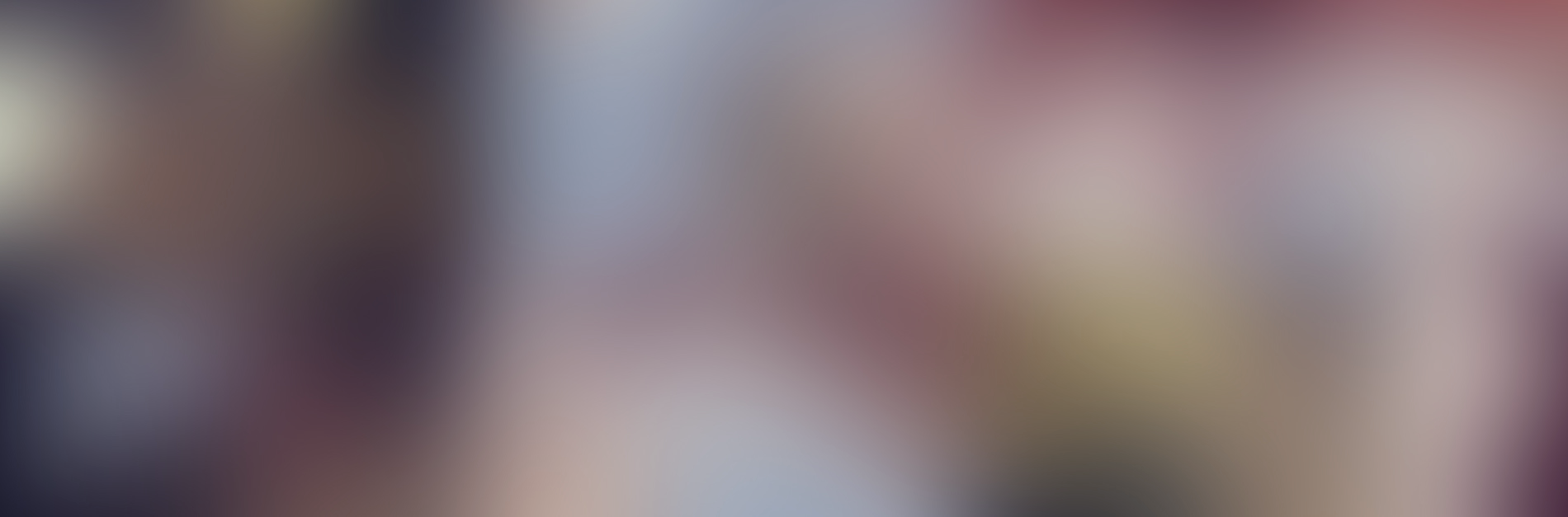 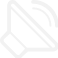 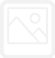 YOUR TITLE
YOUR TITLE
YOUR TITLE



Add your text here and write down your opinion hereAdd your text here and write down your opinion here
Add your text here and write down your opinion hereAdd your text here and write down your opinion here
Add your text here and write down your opinion hereAdd your text here and write down your opinion here
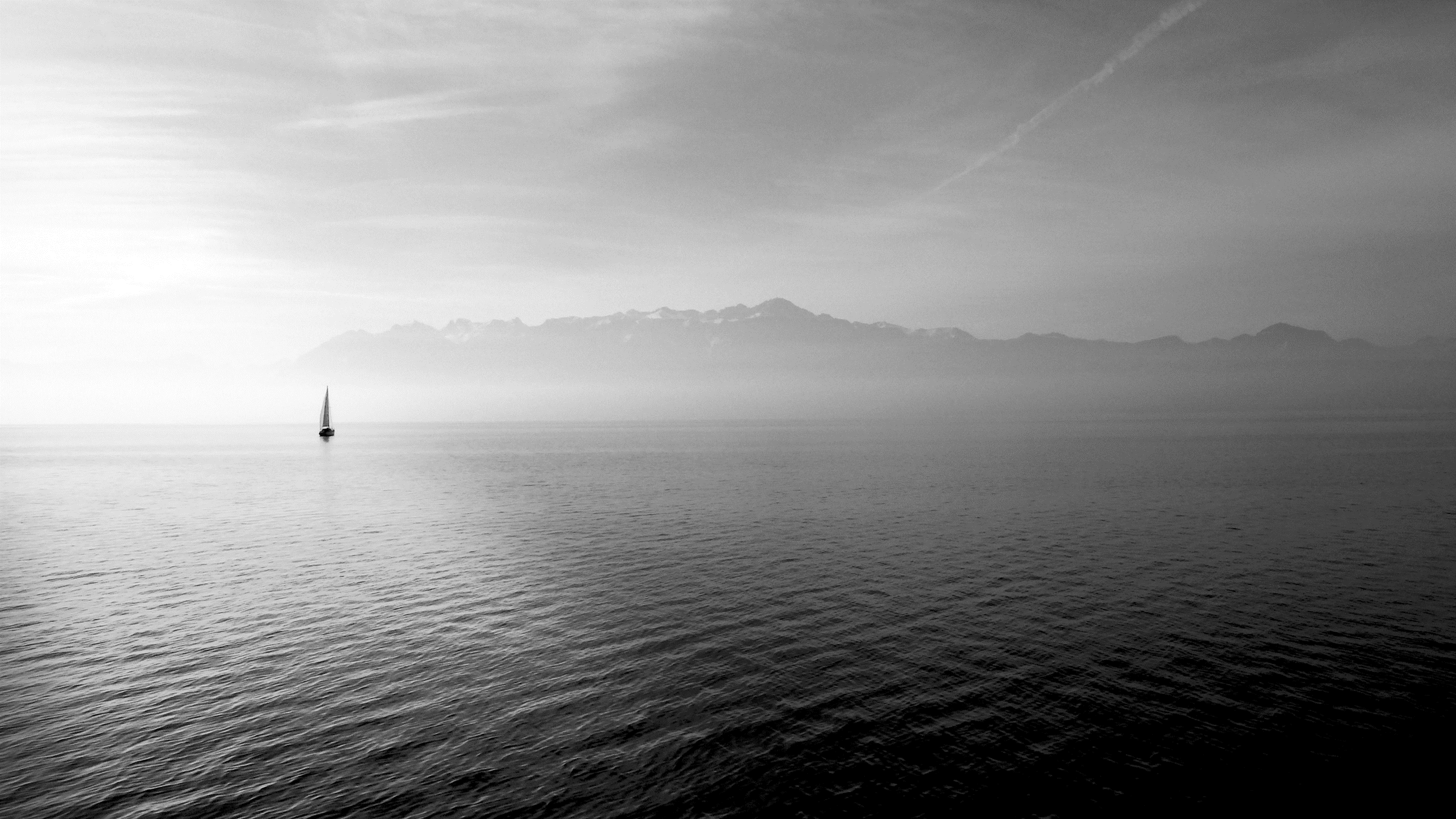 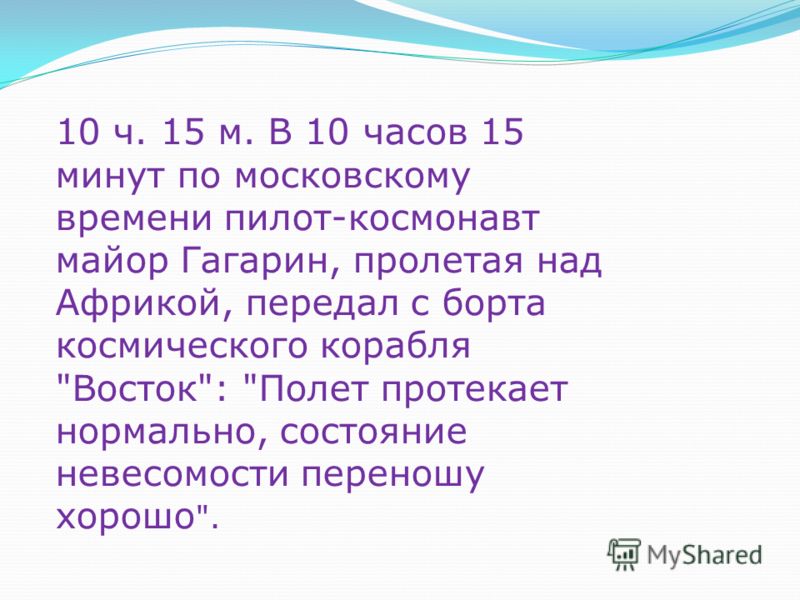 A BUSINESS PLAN
Click here to add a title
THIS IS A SUMMARY PART. CLICK HERE TO ADD YOUR DESCRIPTION SENTENCES ABOUT THIS PART
TEXT HERE
TEXT HERE
TEXT HERE
TEXT HERE
CONTENTS HERE
CONTENTS HERE
CONTENTS HERE
CONTENTS HERE
CONTENTS HERE
CONTENTS HERE
CONTENTS HERE
CONTENTS HERE
CONTENTS HERE
CONTENTS HERE
CONTENTS HERE
CONTENTS HERE
CONTENTS HERE
CONTENTS HERE
CONTENTS HERE
CONTENTS HERE
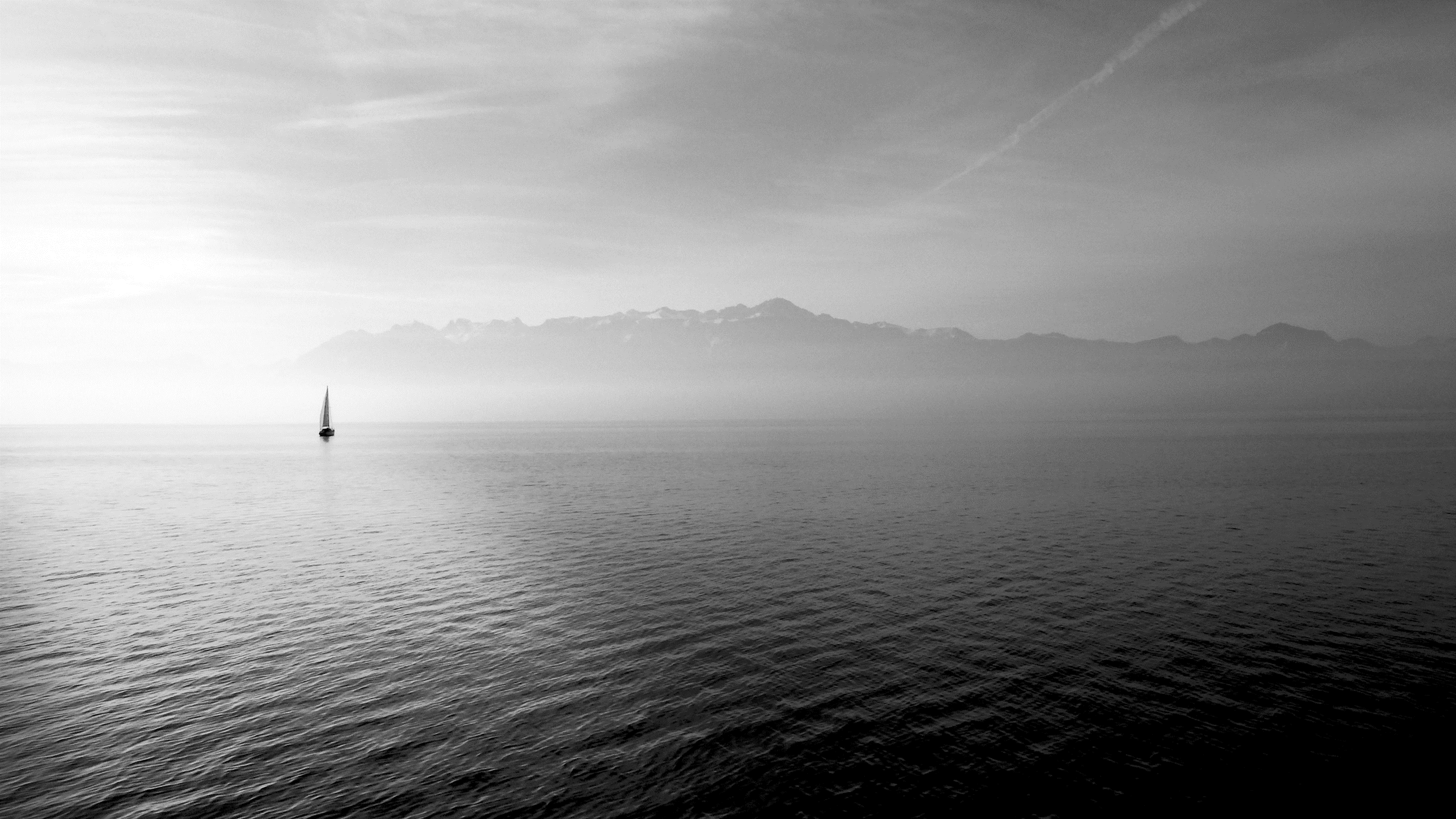 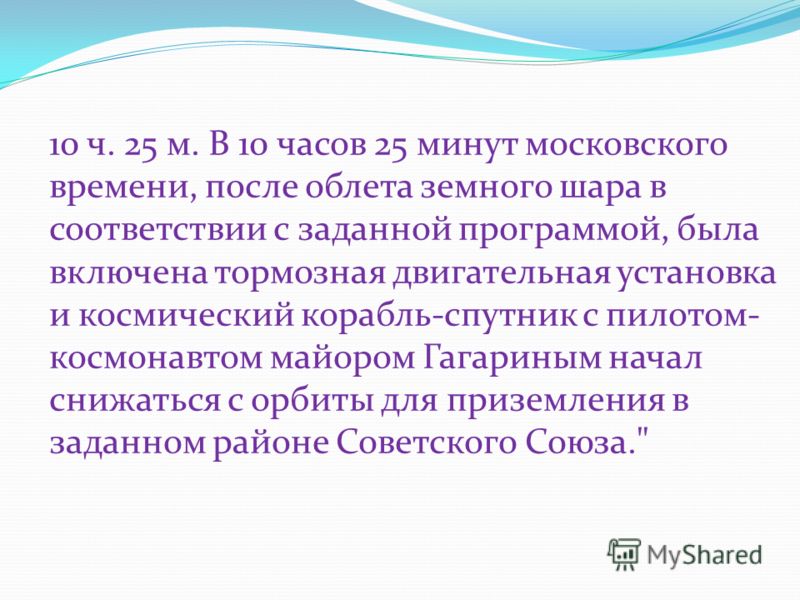 A BUSINESS PLAN
Click here to add a title
SUBTITLE IN HERE
SUBTITLE IN HERE
SUBTITLE IN HERE
CLICK HERE TO ADD YOUR DESCRIPTION SENTENCES ABOUT THIS PART
CLICK HERE TO ADD YOUR DESCRIPTION SENTENCES ABOUT THIS PART
CLICK HERE TO ADD YOUR DESCRIPTION SENTENCES ABOUT THIS PART
YOUR TEXT IN HERE
YOUR TEXT IN HERE
YOUR TEXT IN HERE
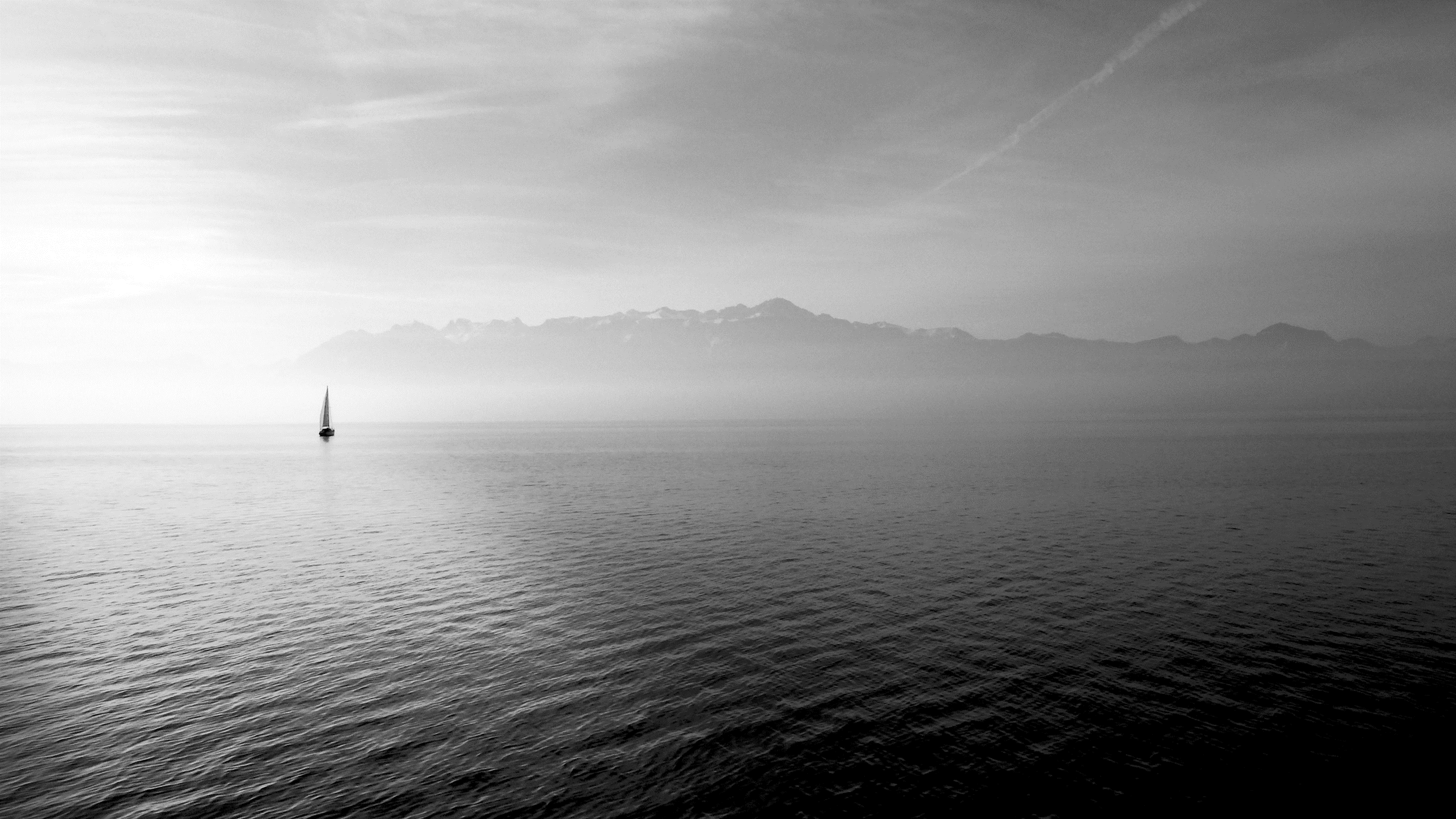 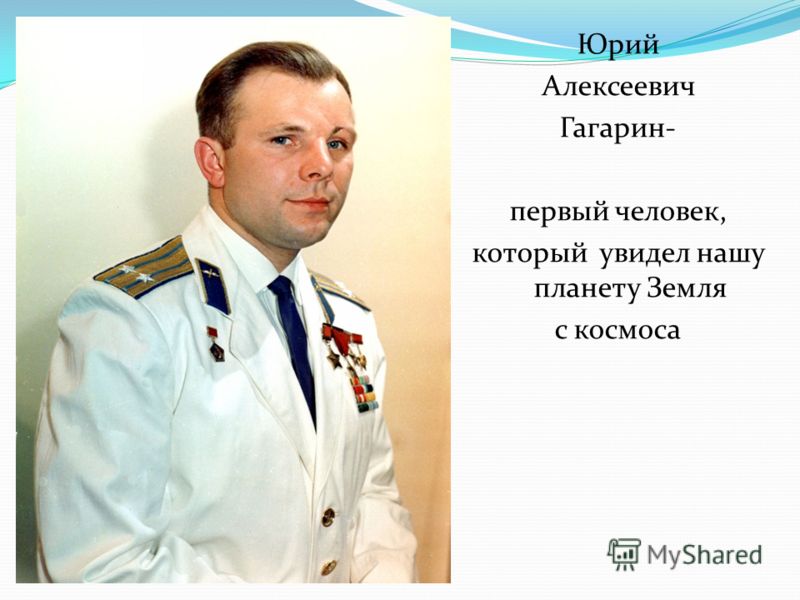 A BUSINESS PLAN
Click here to add a title
CLICK HERE TO ADD YOUR DESCRIPTION SENTENCES ABOUT THIS PART
CLICK HERE TO ADD YOUR DESCRIPTION SENTENCES ABOUT THIS PART
01
03
CLICK HERE TO ADD YOUR DESCRIPTION SENTENCES ABOUT THIS PART
CLICK HERE TO ADD YOUR DESCRIPTION SENTENCES ABOUT THIS PART
02
04
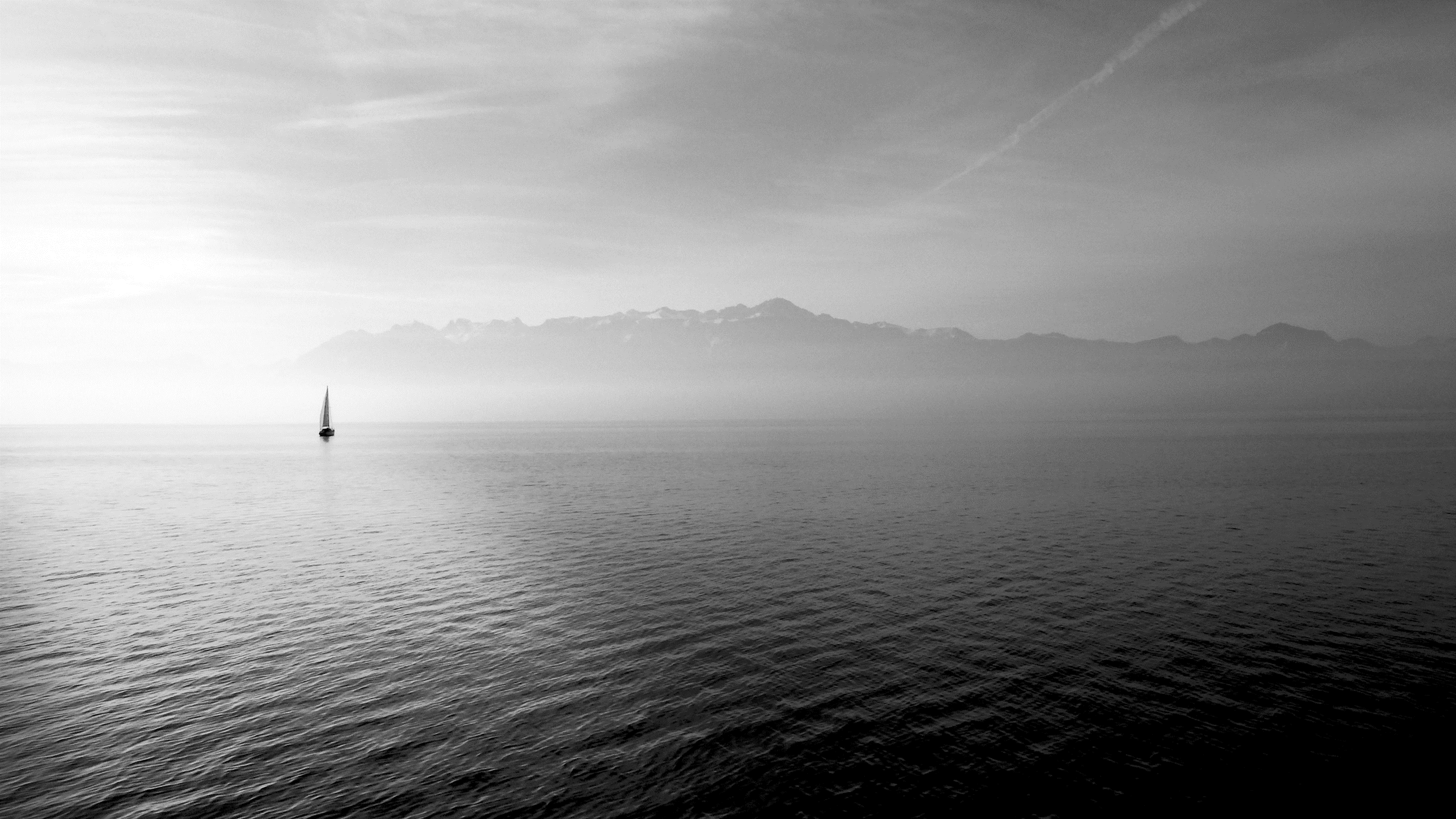 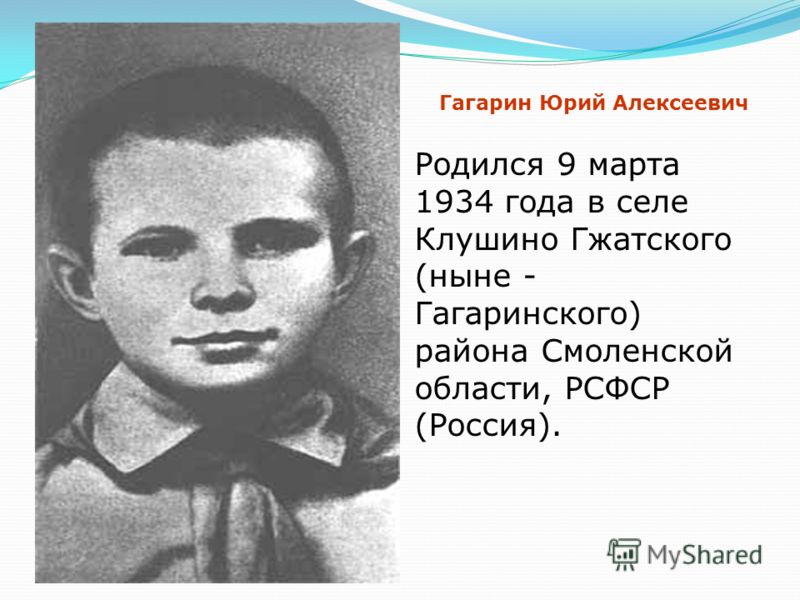 A BUSINESS PLAN
Click here to add a title
CLICK HERE TO ADD YOUR DESCRIPTION SENTENCES
CLICK HERE TO ADD YOUR DESCRIPTION SENTENCES
CLICK HERE TO ADD YOUR DESCRIPTION SENTENCES
CLICK HERE TO
ADD YOUR 
DESCRIPTION 
SENTENCES ABOUT THIS
PART
CLICK HERE TO ADD YOUR DESCRIPTION SENTENCES
CLICK HERE TO ADD YOUR DESCRIPTION SENTENCES
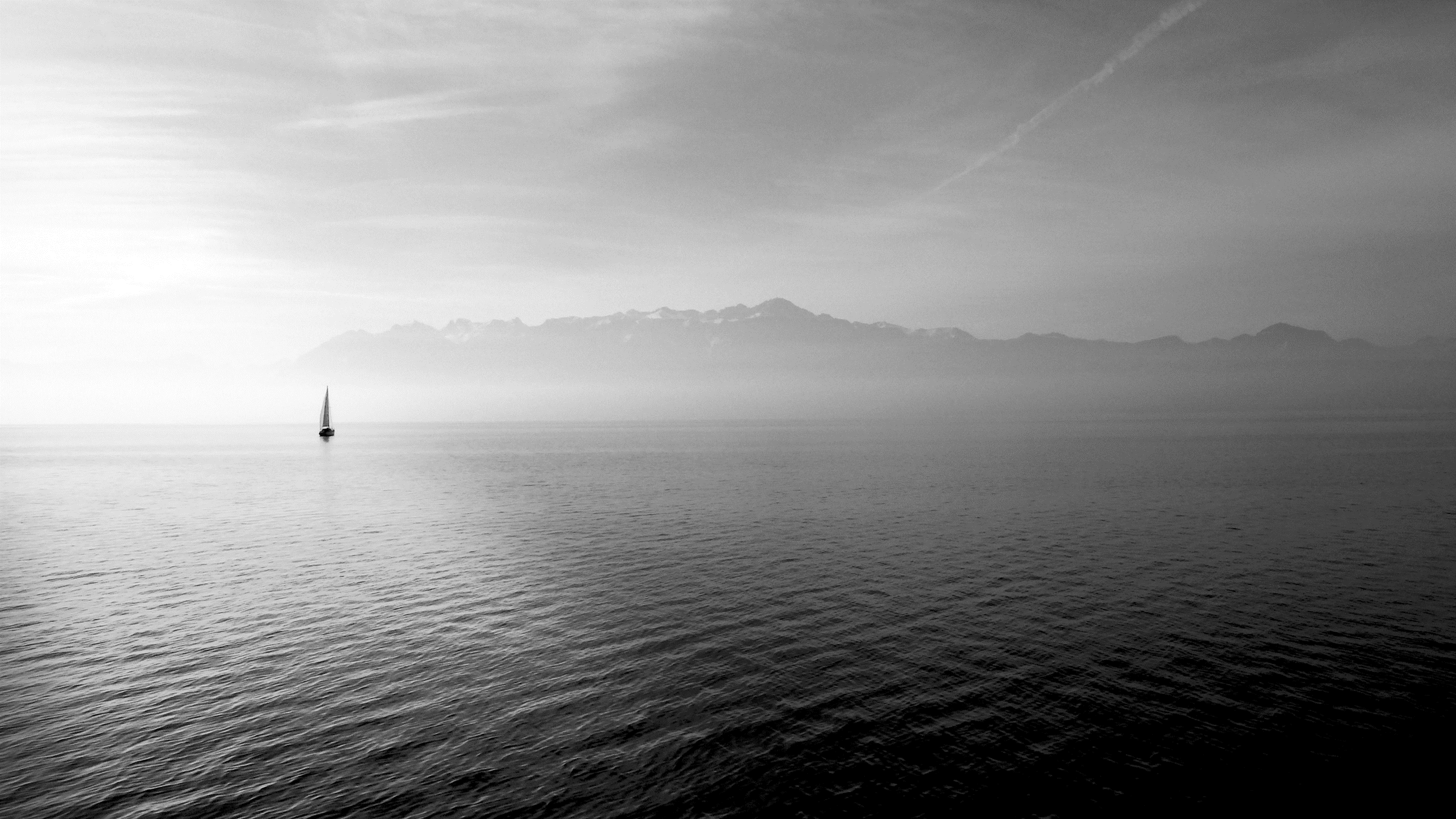 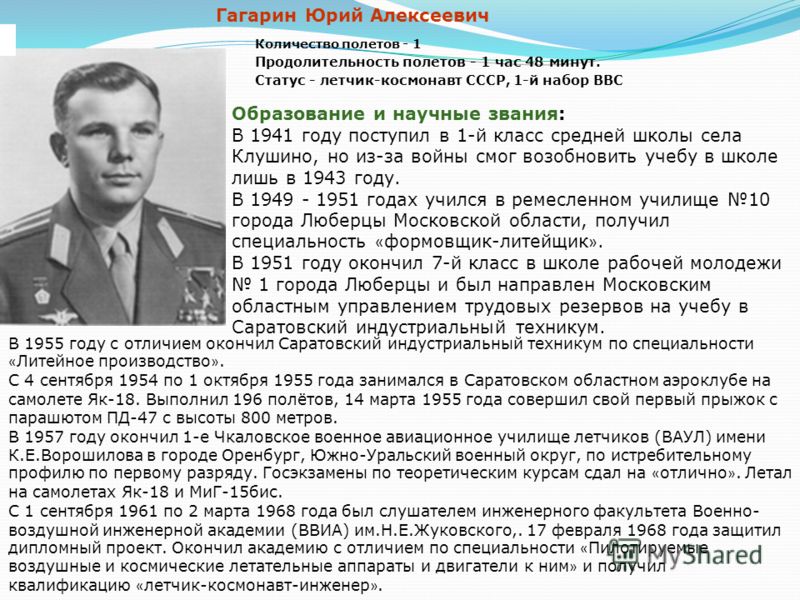 Part Tow
Add your title
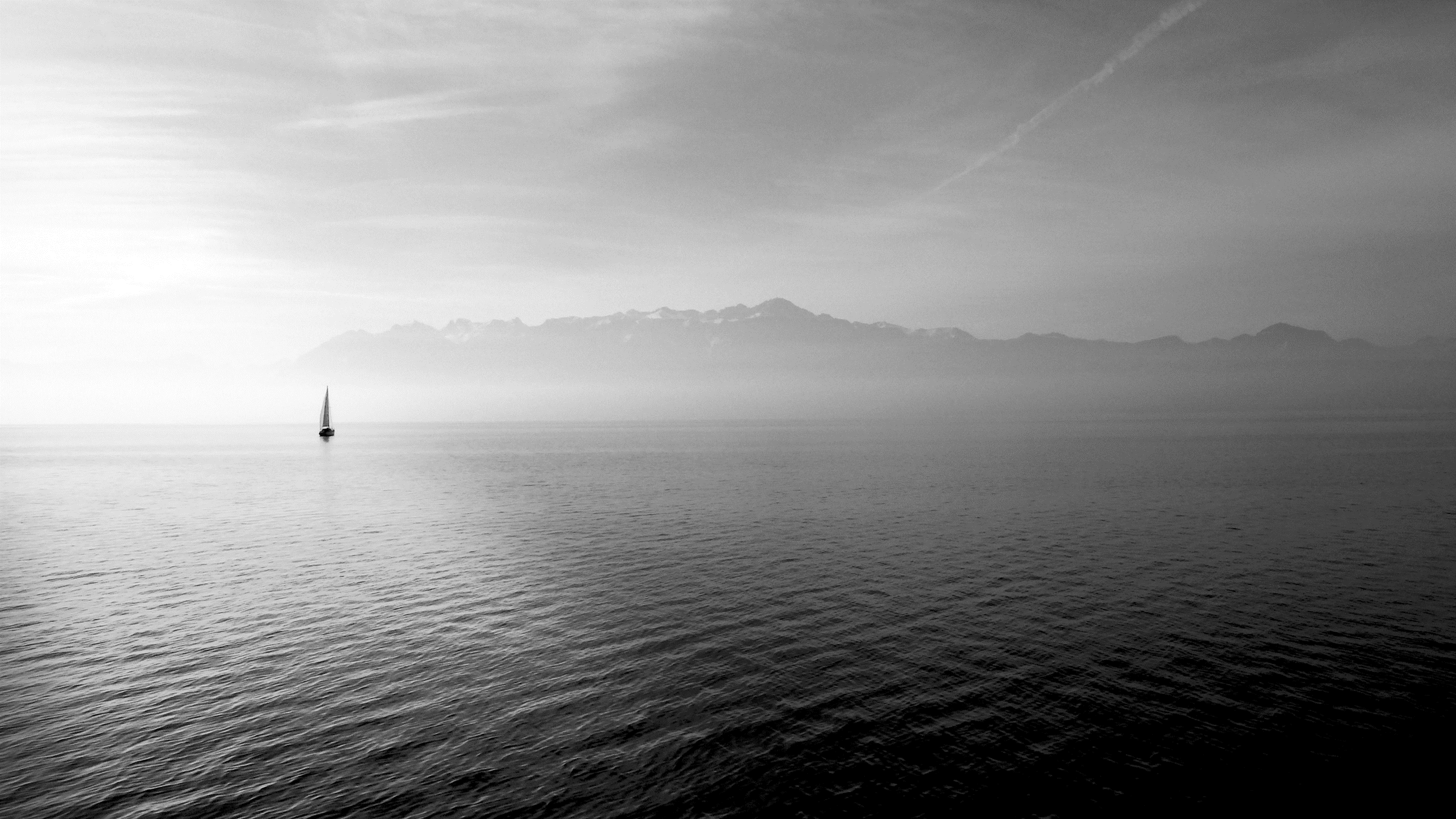 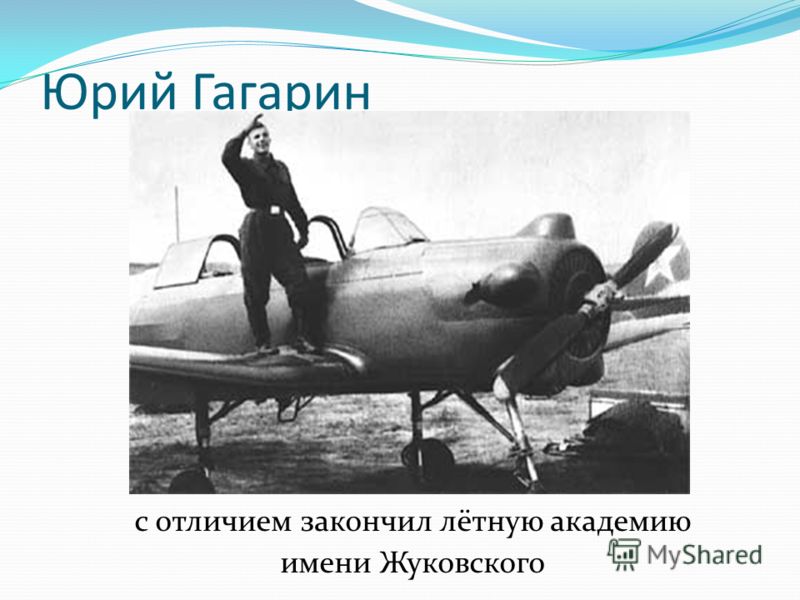 A BUSINESS PLAN
Click here to add a title
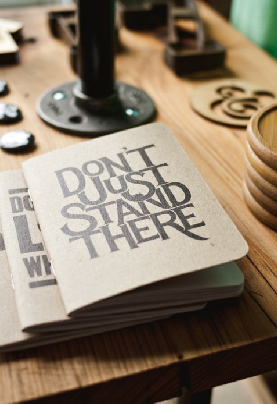 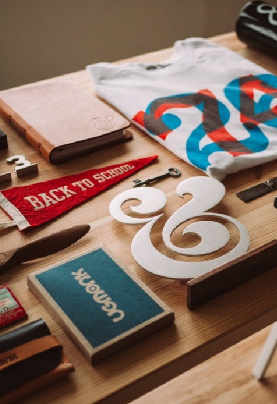 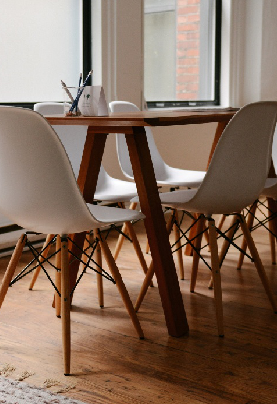 34%
From 2017
CLICK HERE TO ADD YOUR DESCRIPTION SENTENCES ABOUT THIS PART
A man is not old as long as he is seeking somethingA man is not old as long as he is seeking somethinA man is not old as long as he is seeking somethingA man is not old as long as he is seeking something
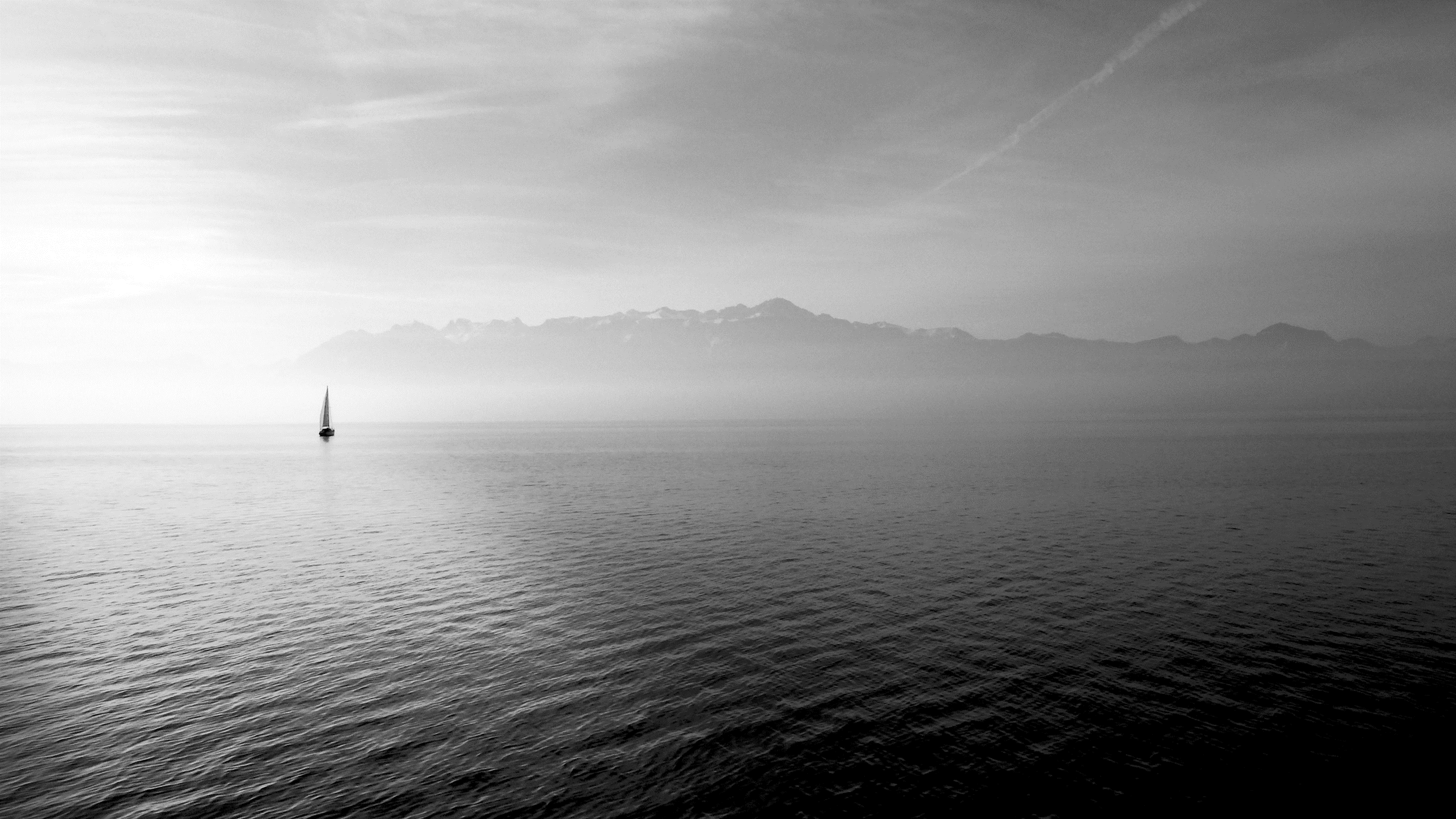 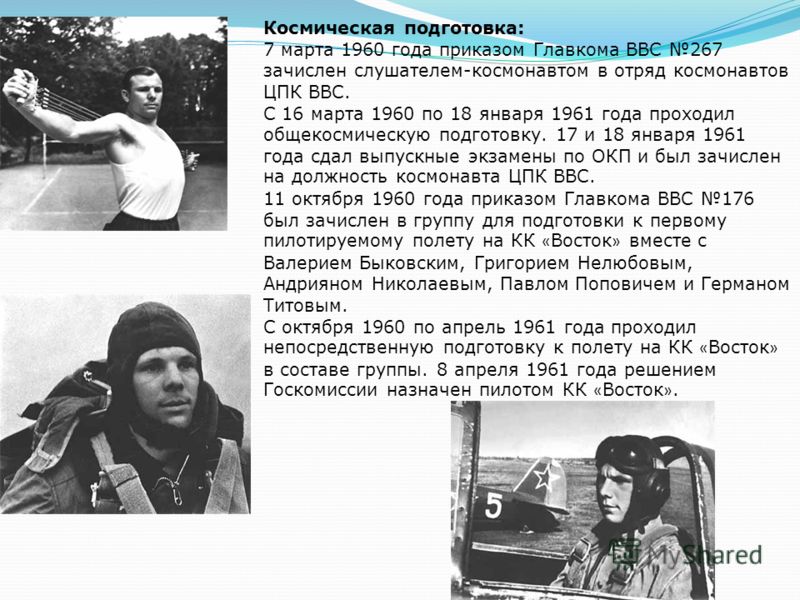 A BUSINESS PLAN
Click here to add a title
SUBTITLE. THIS IS A SUMMARY PART. CLICK HERE TO ADD YOUR SENTENCES ABOUT THIS PART.
CLICK HERE TO ADD YOUR CONTENTS ABOUT THIS PART
CLICK HERE TO ADD YOUR CONTENTS ABOUT THIS PART
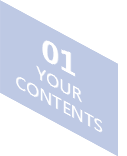 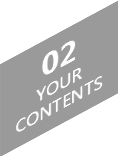 CLICK HERE TO ADD YOUR CONTENTS ABOUT THIS PART
CLICK HERE TO ADD YOUR CONTENTS ABOUT THIS PART
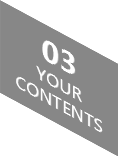 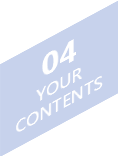 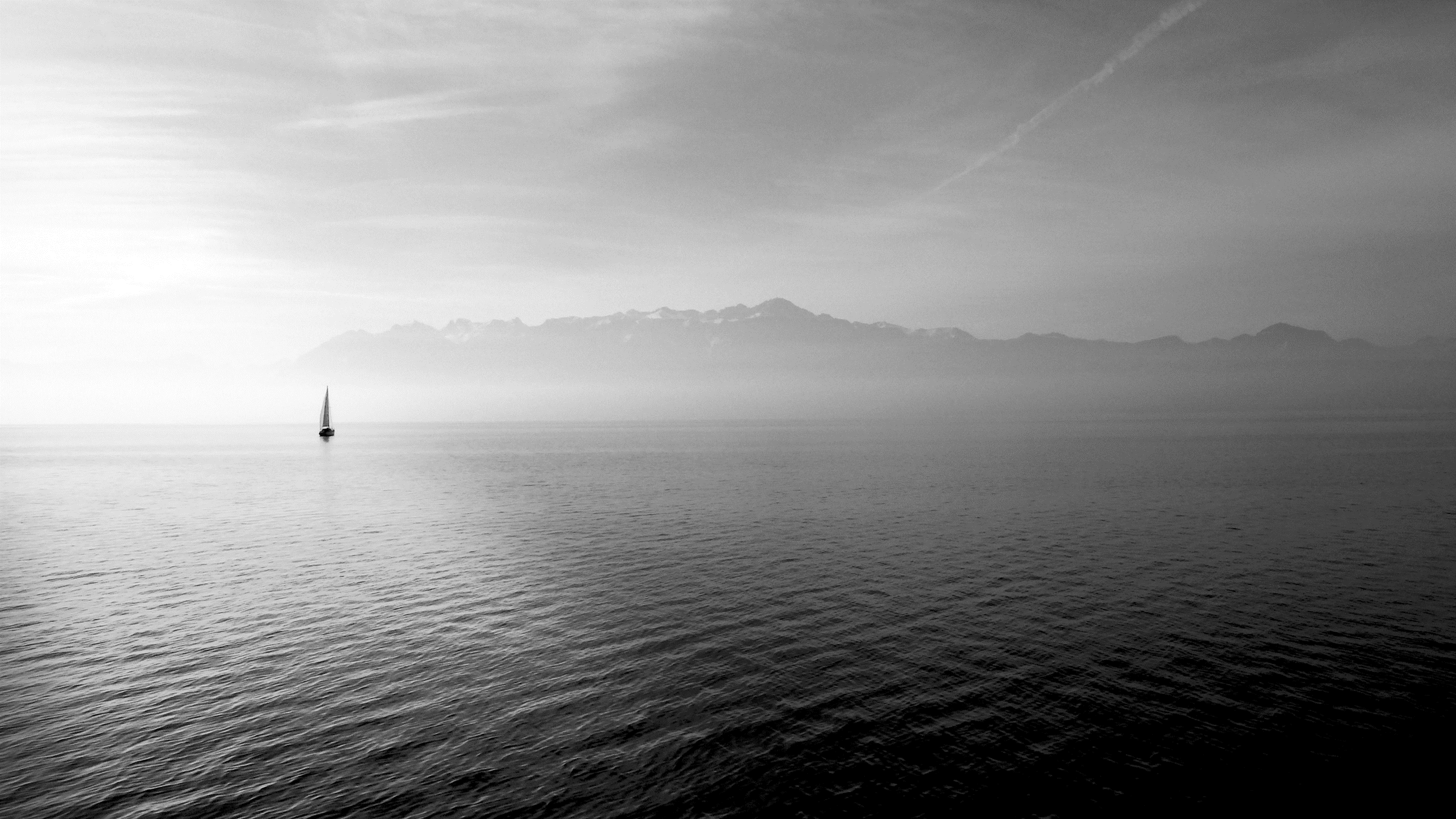 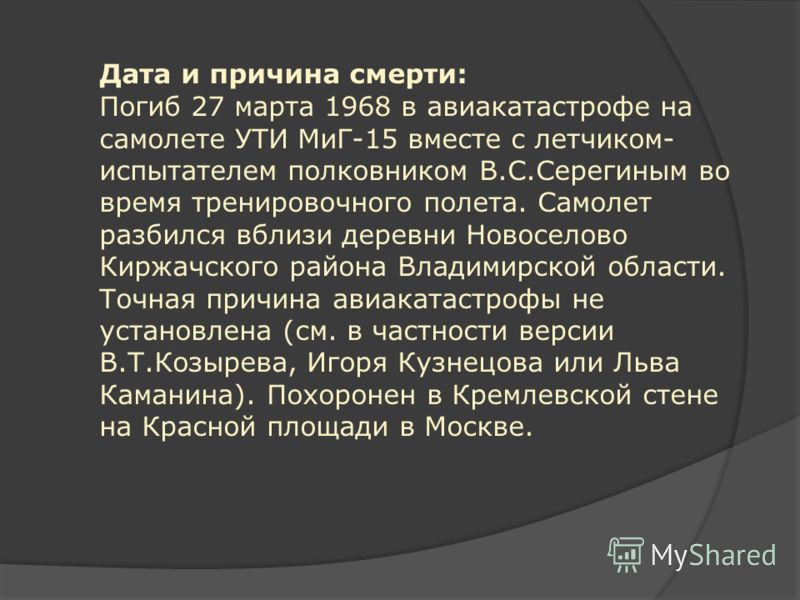 A BUSINESS PLAN
Click here to add a title
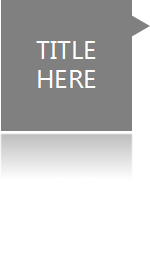 TEXT
HERE
TEXT
HERE
TEXT
HERE
TEXT
HERE
TEXT
HERE
THIS IS A SUMMARY PART. CLICK HERE TO ADD YOUR DESCRIPTION SENTENCES ABOUT THIS PART